Today’s Focus: “Cask of Amontillado”
Vocabulary
Irony
Reading notes /helps
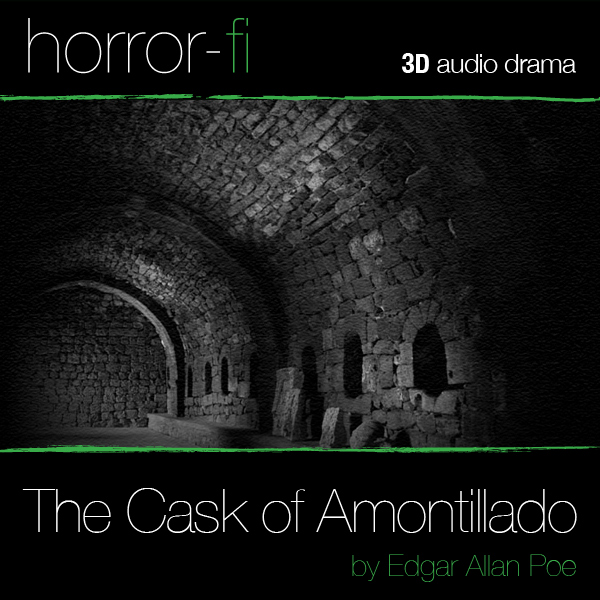 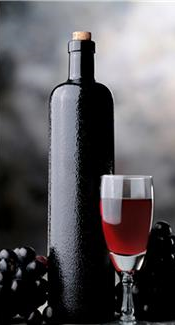 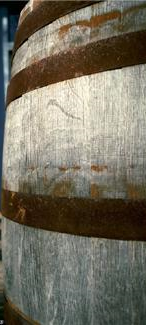 Please have you warm-up notebook out to complete activities and take notes
“Cask of Amontillado”
Quick Activity: Copy each word and rate it 1-4. 1=No clue. 2=I’ve seen it. 3=Think I know it. 4=I use the word.
precluded  afflicted  termination
retribution  explicit  subsided
accosted   recoiling
I will provide examples, and you will guess the definition. I’ll call on your cards for guesses.
We precluded any possible emergency in the restroom
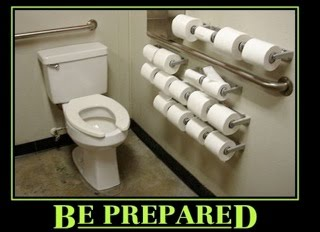 Preclude: to prevent from happening/ make impossible
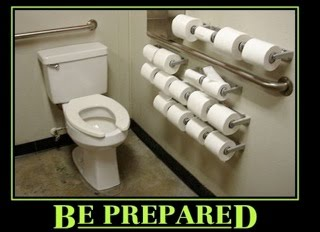 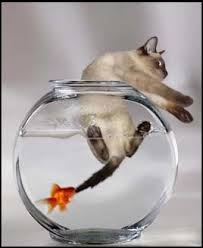 The Fish gets his retribution at last
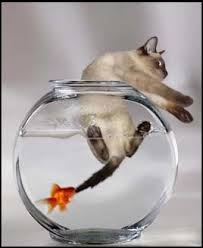 Retribution: revenge
The beggar accosted me for money
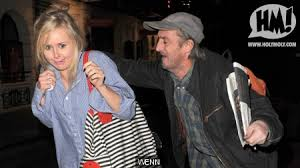 Accost: approach and address boldly and often aggressively.
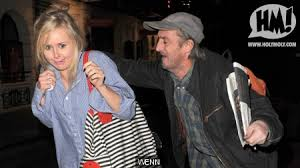 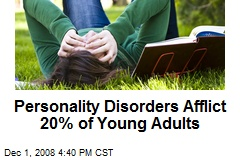 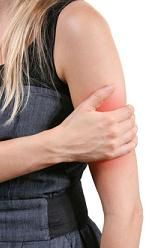 She is afflicted with glowing redness on her arm.
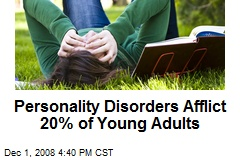 Afflict: To cause pain or harm
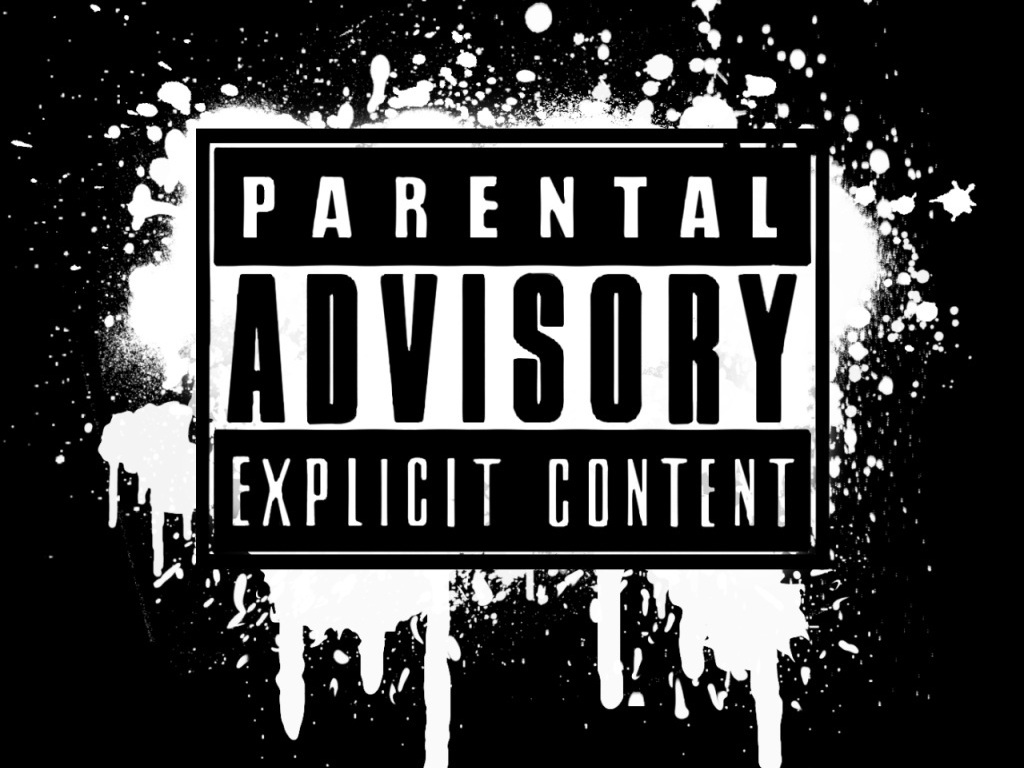 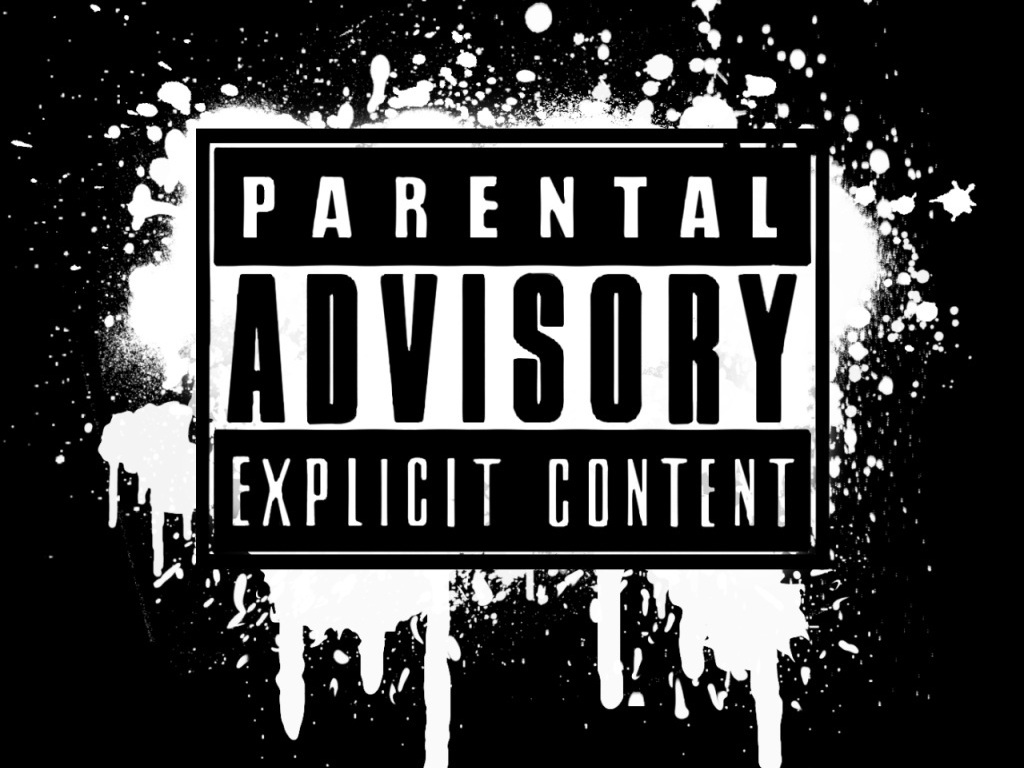 Explicit: Stated clearly and in detail, leaving no room for confusion
And the gun recoiled...
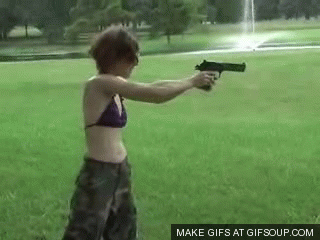 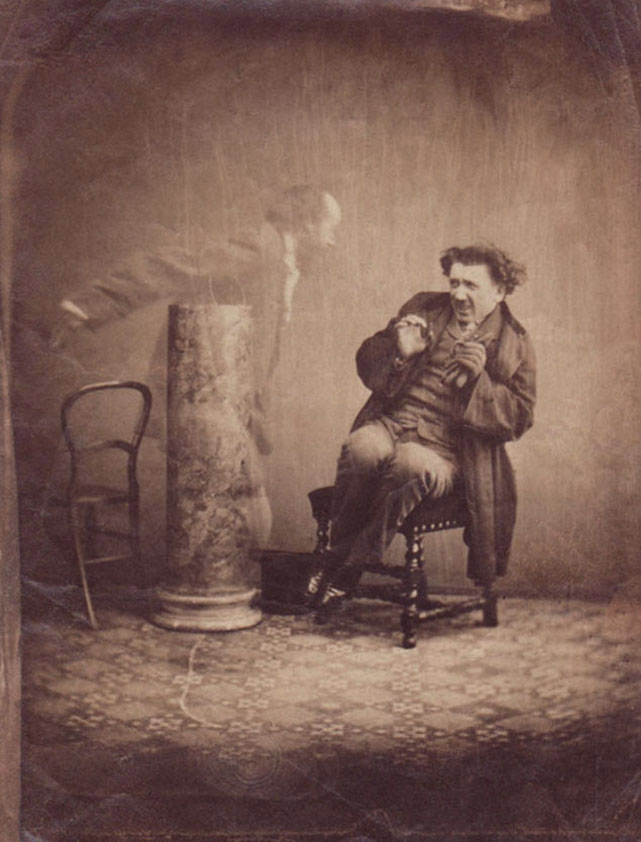 A man recoiling from a “Ghost” proves to be a double exposed photo.
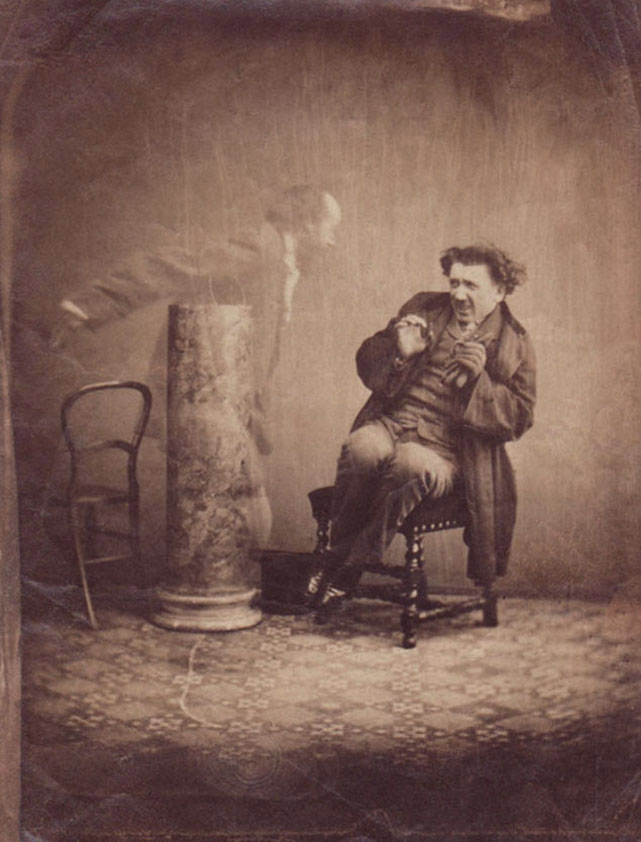 Recoil: to suddenly spring back, often in horror or disgust
In the terminal, we awaited the termination of our journey
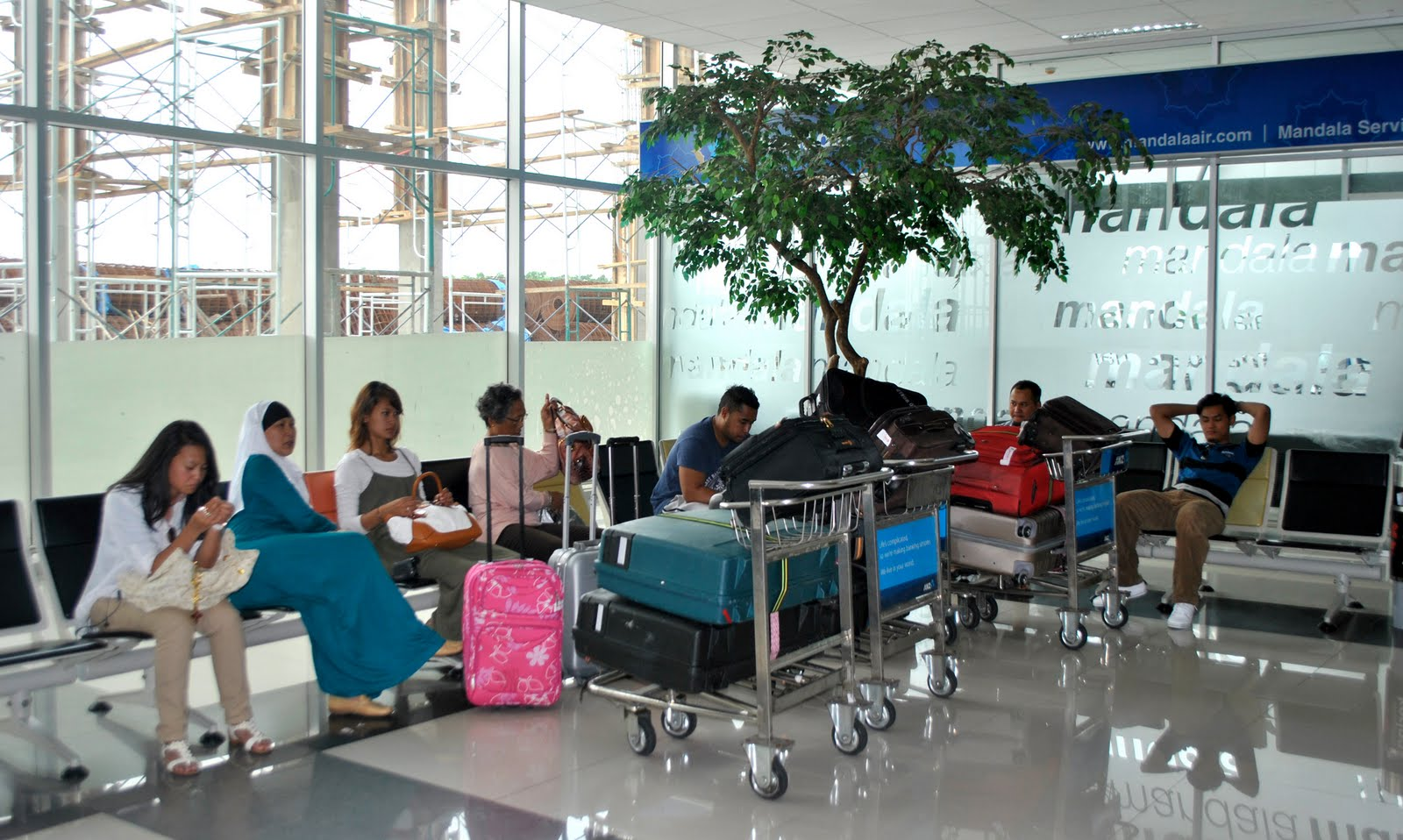 Terminal: predicted to lead to death
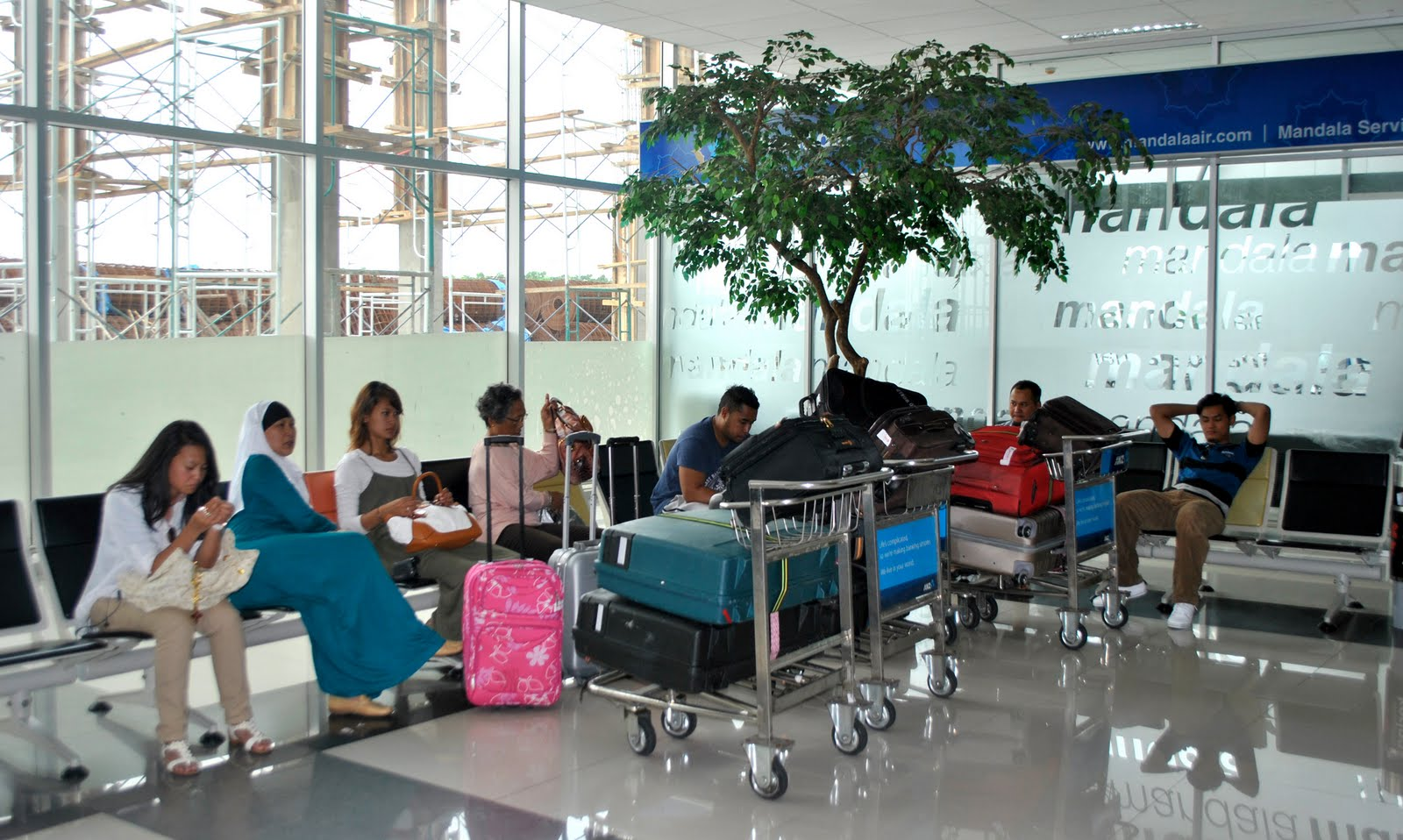 Donald Trump terminated my employment.
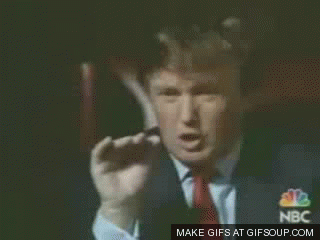 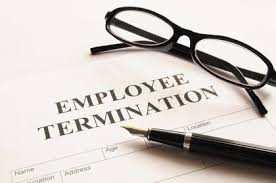 Termination: To end or fire
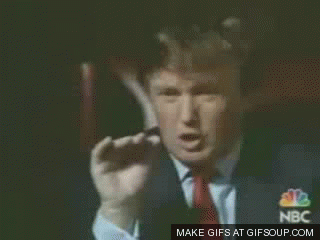 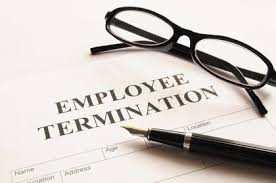 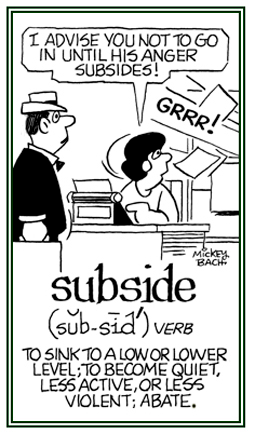 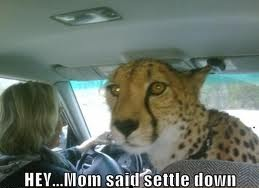 The driver was distracted until the rowdy kids subsided.
Class work: Do Now!
Write a paragraph using at least 3 of the vocabulary words. TOPIC: your own life experiences (maybe an obstacle?). UNDERLINE THE WORDS.
“Cask of Amontillado”
Quick activity : With a partner I WILL ASSIGN, come up with 2 sarcastic “compliments” to give each other (don’t be seriously mean! & be ready to share).
IRONY
Verbal: a writer or speaker says one thing but really means something completely different
IRONY
Situational: when there is a contrast between what would seem appropriate and what really happens, or when what we expect to happen is in fact quite contradictory to what really does take place
IRONY
Dramatic: when the audience or the reader knows something important that a character in a play or story does not know
IRONY
Dramatic: when the audience or the reader knows something important that a character in a play or story does not know
ALLUSION: CARNIVALE
Jot notes on the video - 
“Catholic History of Mardi Gras, Fat Tuesday, Lent, and Ash Wednesday”
Jot notes on the video
“Catholic History of Mardi Gras, Fat Tuesday, Lent, and Ash Wednesday”
Jot notes on the video
“Carnival of Venice - Italy”
Jot notes on the video
“Carnival of Venice - Italy”
Allusion: Catacombs
Jot notes on the video -
“Inside the Catacombs of Paris”
Jot notes on the video
“Inside the Catacombs of Paris”
Situational Irony
Stop video at 2:05
Verbal Irony
(and situational irony)
Dramatic Irony
(and situational irony)